https://www.facebook.com/TechnikumAcademy
Nezisková organizace
Technikum Academy, z.s 
Ič: 05935750
Za tým AT 4.0 zpracoval :
Miroslav Vrána 
 email: technikumacademy@seznam.cz
Zpráva o činnosti
+0420 734 255 596
:https://www.facebook.com/…my/
2023
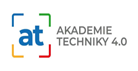 AT 4.0
ÚVOD
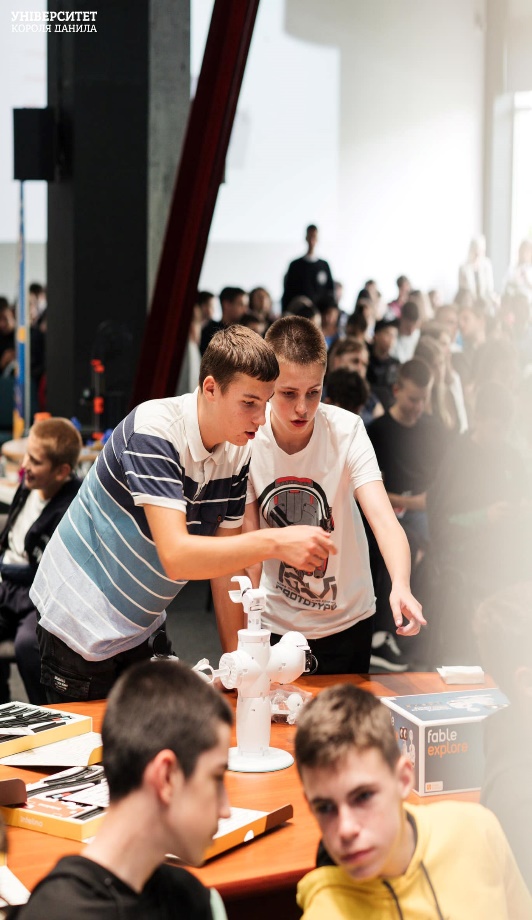 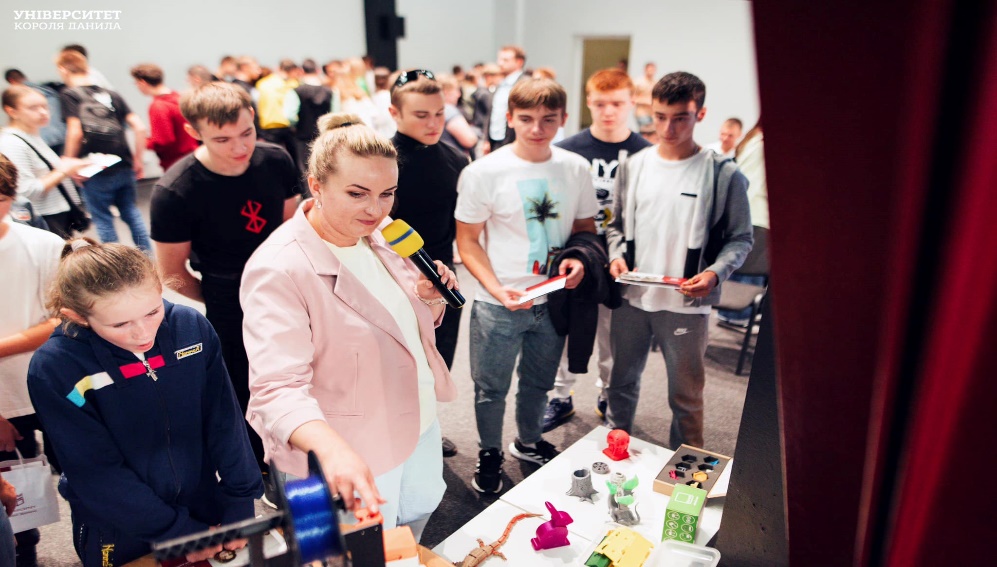 Posláním spolku od roku 2017  je organizace podpory a vytváření podmínek pro úspěšné vzdělávání dětí, žáků, studentů, učitelů , dospělých a seniorů v oblasti popularizace odborných předmětů na školách, SŠ a univerzitách s požadavky nového Trhu práce 4.0 a v souladu s cíli NI Průmysl 4.0 . Součástí činnosti je spolupráce s výzkumnými organizacemi a univerzitami, výrobními společnostmi a podniky s technologiemi 4.0 jak v České republice, tak i v zahraničí .
Page 1
Project 1
Project 2
Project 3
125
platforma 4.0
100
Platforma AT 4.0
Inovace výstupy
75
2022 
468 českých dětí a žáků
22 českých  učitelů
8 učitelů evropských škol
Lektoři  spolku  jsou bývalí učitelé  na ZŠ a poskytují poradenskou činnost při rozvíjení škol s přípravou a zapojením učitelů a žáků v rámci technických a přírodovědných oborů  tzv. metodou mezioborového vzdělávání . Po zkušenostech ve spolupráci se MŠ , ZŠ  vypracovali tzv. platfomu  AT 4.0 složenou ze čtyřech částí 

Konstrukční systémová robotika 4.0 
3D tisk , design , kreativita
Inovativní dílny 4.0, animace  
VR  a AR v praxi
50
25
0
2030
2031
2032
2033
2034
2023
525 českých dětí a žáků
35  českých učitelů
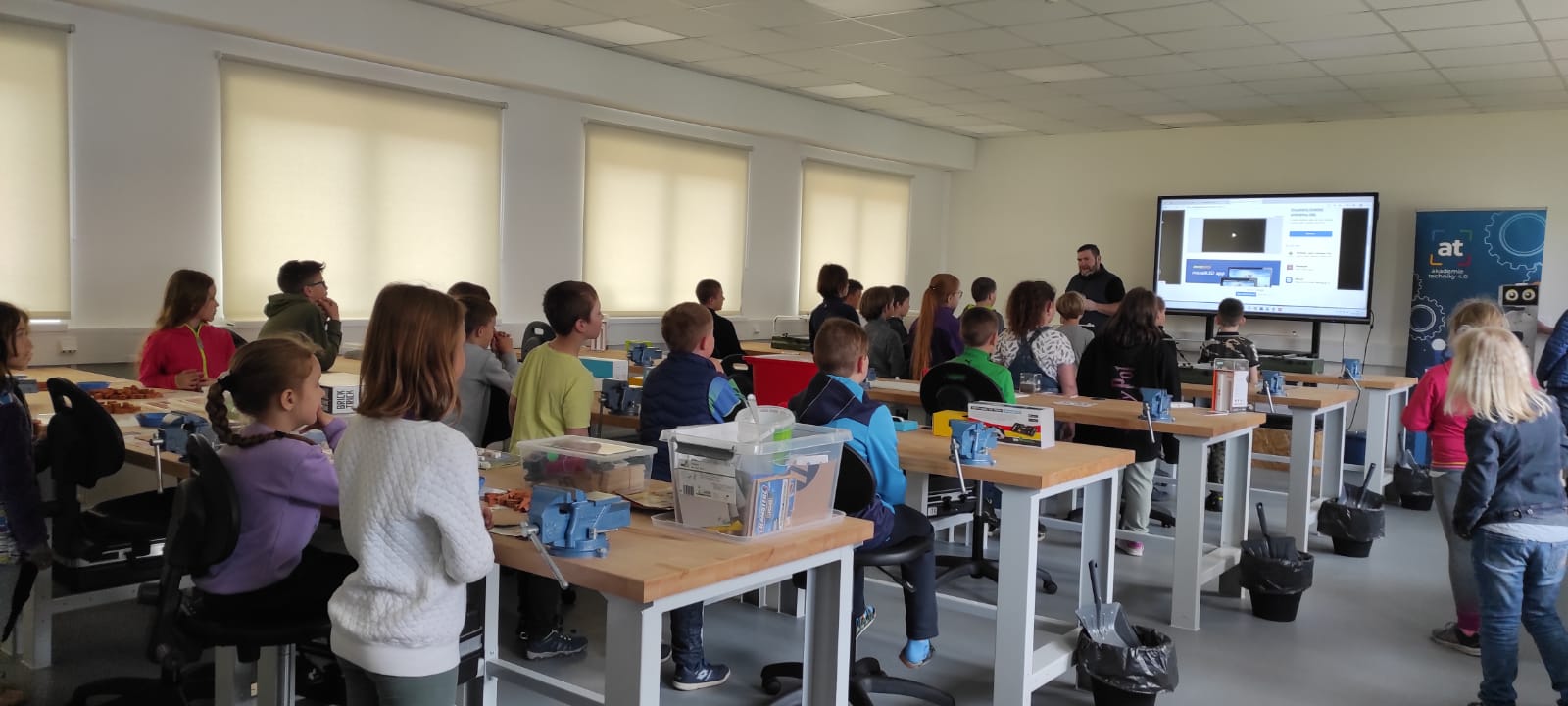 1500 
zahraničních studentů a žáků
500 
zahraničních učitelů a profesorů
Page 2
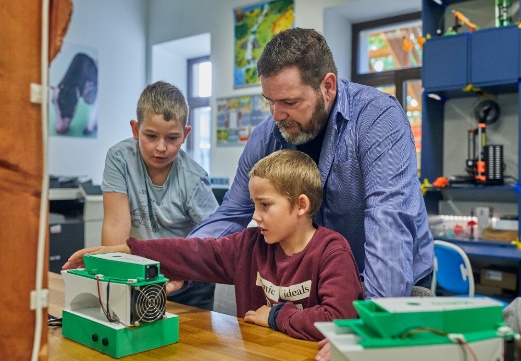 projekt Lab IR edu
Distribuční centrum pro školy
Distribuční centrum Centra Akademie techniky v Rakovníku
V rámci spolupráce s výzkumným ústavem NTC IR v Plzni bylo založeno v Centru Akademie techniky distribuční centrum pro školy kde jsou v rámci projektu Lab IR edu bezplatně zapůjčovány  EDU kity Termovizí do škol . Cílem projektu je popularizace odborných předmětů na Základních a středních školách
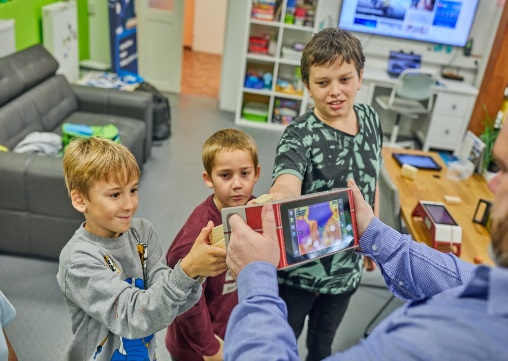 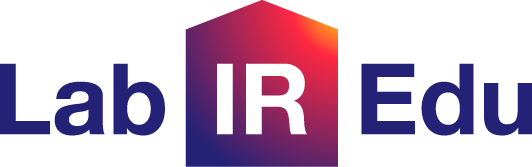 Projekt Lab IR edu
Lektoři Centra akademie techniky jsou od r 2023 držiteli osvědčení pro práci s Termovizí v rámci výuky odborných předmětů a přírodních věd..Projekt Lab IR Edu  má edukativní náplň , která je zdarma k dispozici pro učitele odborných předmětů M, F, CH, Informatiky, přírodovědy a přírodních věd, nedílnou součástí jsou pracovní listy pro žáky .
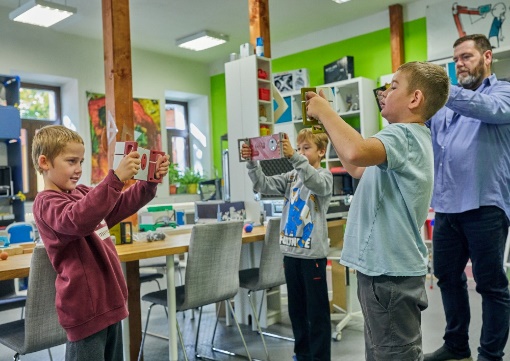 Page 3
Vzdělávání 4.0 v ČR
Vzdělávání 4.0 v ČR
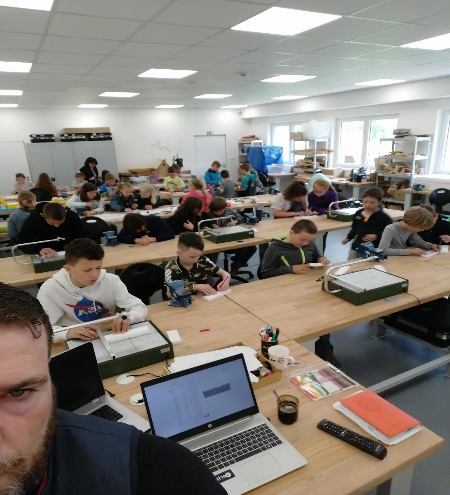 Centrum Akademie techniky pořádá ve spolupráci se školami v České republice 

PROJEKTOVÉ DNY PRO  MŠ 
PROJEKTOVÉ DNY PRO ZŠ
PŘEDNÁŠKY  PRO ČESKOU ŠKOLNÍ INSPEKCI
PŘEDNÁŠKY PRO STŘEDNÍ ŠKOLY  TECHNICKÉHO TYPU
ŠKOLENÍ UČITELŮ
ODBORNÉ WHOKSHOPY
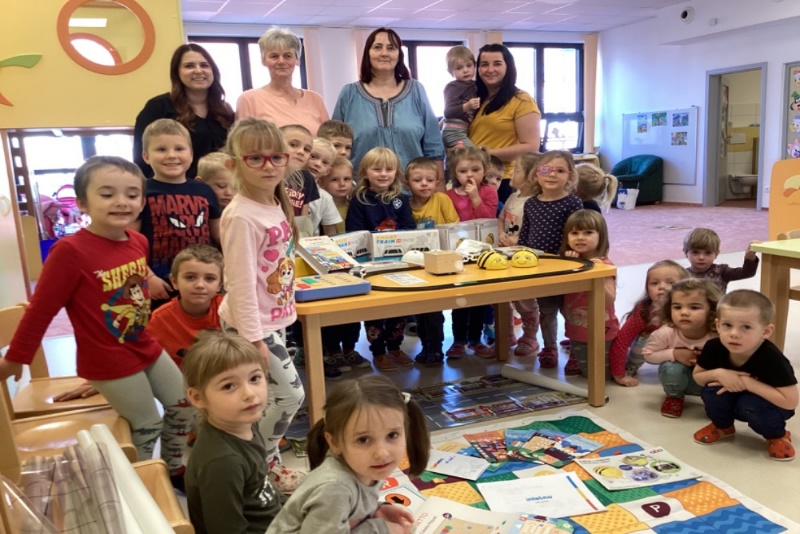 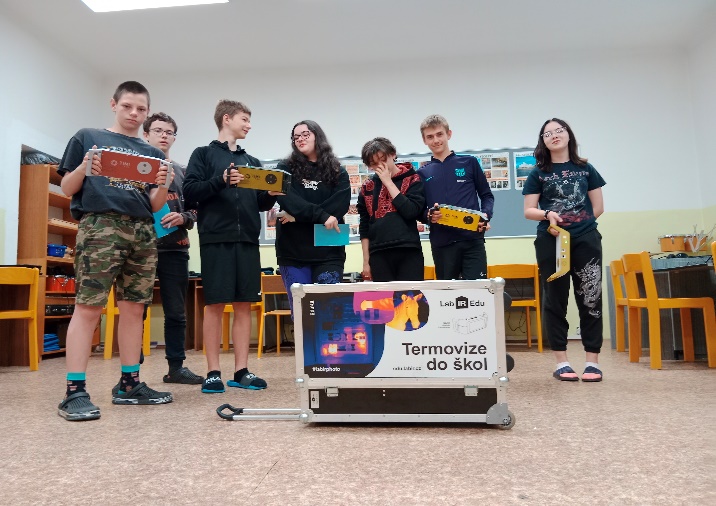 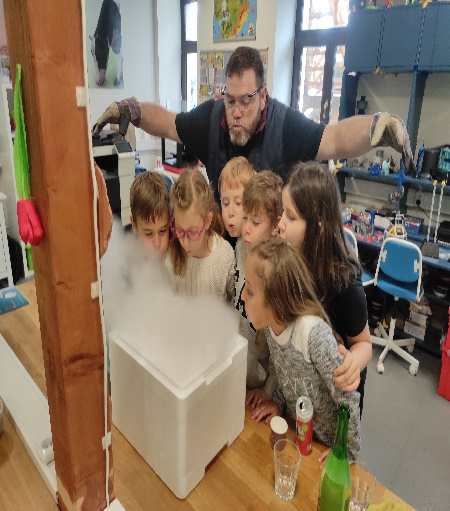 Page 4
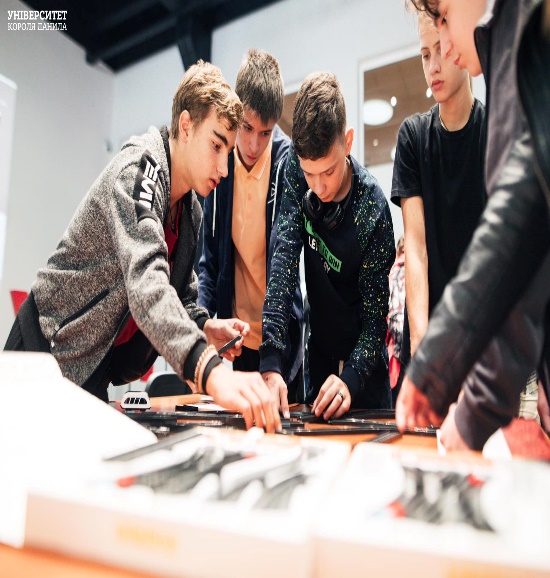 Mezinárodní spolupráce
Mezinárodní spolupráce 4.0 vzdělávání
Vzdělávání 4.0 evropské školy, Ukrajina 

Od roku 2020 zahájena spolupráce s CEI.IF.UA-Centrum inovací Ivano-Frankivské v oblasti inovativního vzdělávání 4.0 pro ukrajinské školy, lycea a univerzity na platformě AT 4.0  V září 2023 v rámci inovativního září v CEI Centrum Akademie techniky uskutečnili 27 přednášek pro 1500 studentů a 500 učitelů a profesorů místních univerzit a lyceí.  V říjnu získali lektoři a Centrum Akademie techniky v rámci inovativního vzdělávání na  celo ukrajinského STEM festivalu Inovací hlavní cenu od zástupce ukrajinské nejvyšší rady /parlament UA/
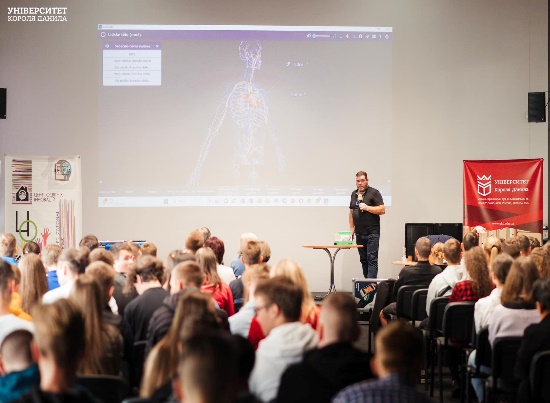 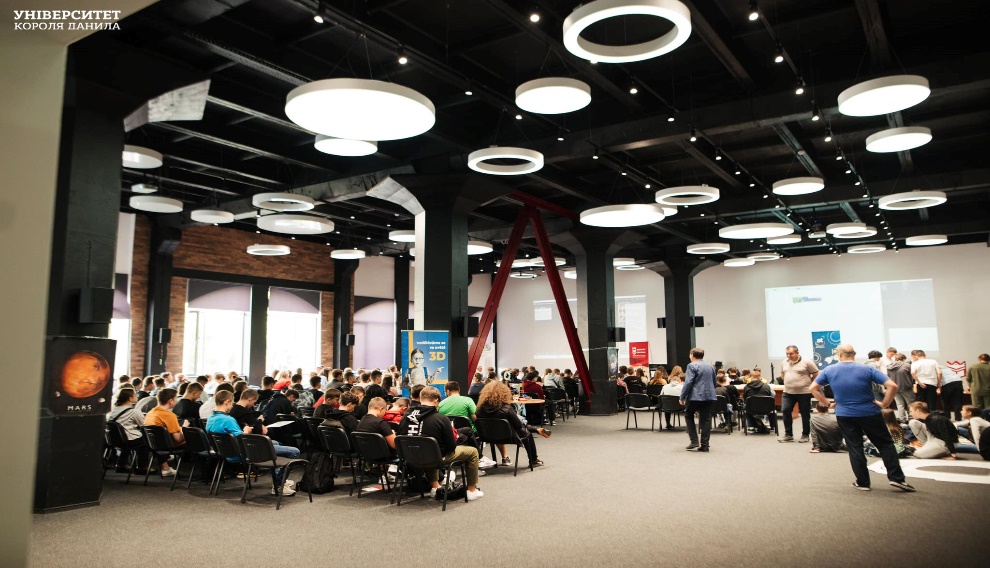 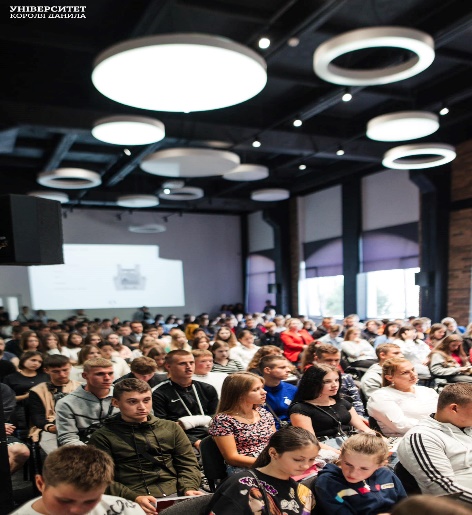 Page 5
průmysl 4.0
Průmysl 4.0  3D tisk COBOD
Spolupráce se světovým leaderem COBOD
Spolek Technikum Academy,z.s. a Centrum Akademie techniky uzavřeli v lednu 2023 smlouvu o spolupráci s dánskou společností která se zabývá 3D tiskem objektů a budov
Systém a platforma 
3D tisku COBOD je
podporována dánskou vládou
Lektoři Centra akademie techniky mají přístup do 
systému COBOD:
Konfigurátor tisku a návrhu budov
Slicer COBOD
Přístup do intra systému společnosti
Výrobní a technické informace o systému COBOD

V rámci volnočasových aktivit Centra akademie techniky
 děti a žáci v rámci neformálního vzdělávání vytvářejí a 
navrhují konstrukce objektů, které následně vytváří na 
3D tiskárnách metodou FDM.
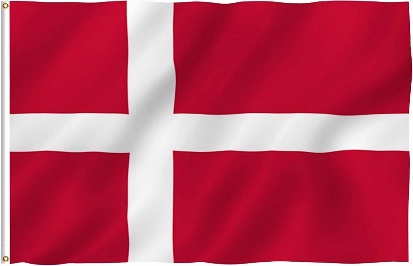 Page 6
Inovation 4.0
Inovace 4.0-spolupráce
Spolupráce s italským architektem dr. Arch. Andrea Pallazo v popularizaci výroby 3D tisku objektů v České republice a na UA. Architekt spolupracuje a působí na ČVUT


Spolupráce s výzkumným centrem NTC IR PLZEŇ – oblast spolupráce ve vzdělávání 4.0, spolupráce na edu projektu Infrared Cameras for Schools


Spolupráce s Ivano-Frankivsk National Technical University of Oil and Gas – oblast spolupráce ve vzdělávání 4.0


Spolupráce s King Danylo University UA– oblast spolupráce ve vzdělávání 4.0


Spolupráce s Department of education and science of the Ivano-Frankivsk city council

Spolupráce s Centr Inovation Ivano-Frankivsk city CEI
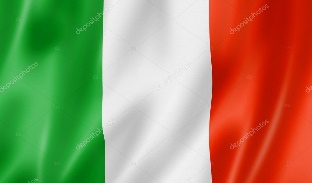 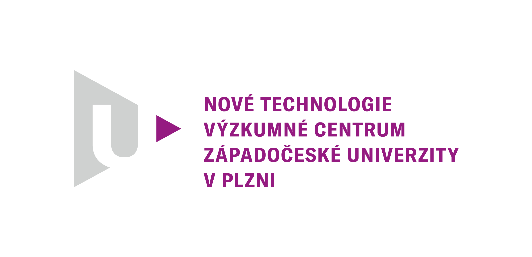 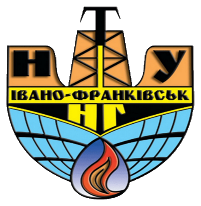 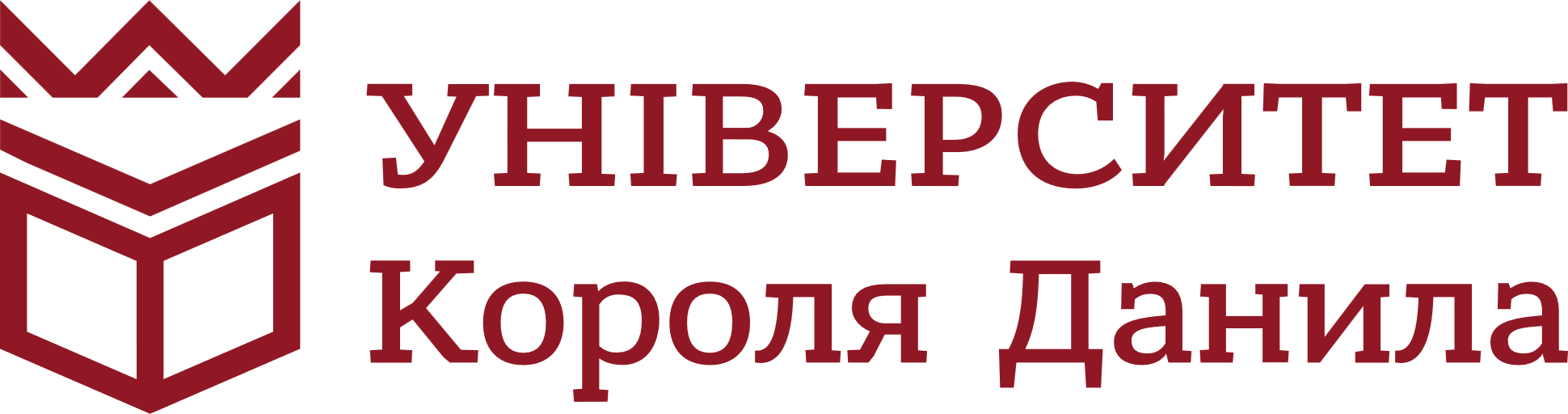 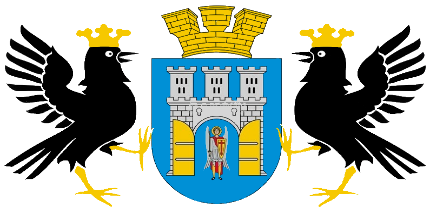 Page 7
Medialab 4.0
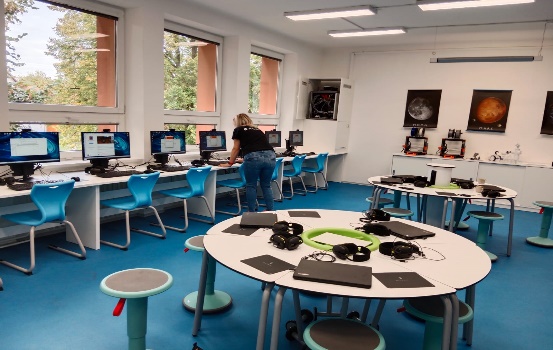 MEDIALAB 4.0 ZŠ ŠANOV
Multifunkční učebny pro ZŠ
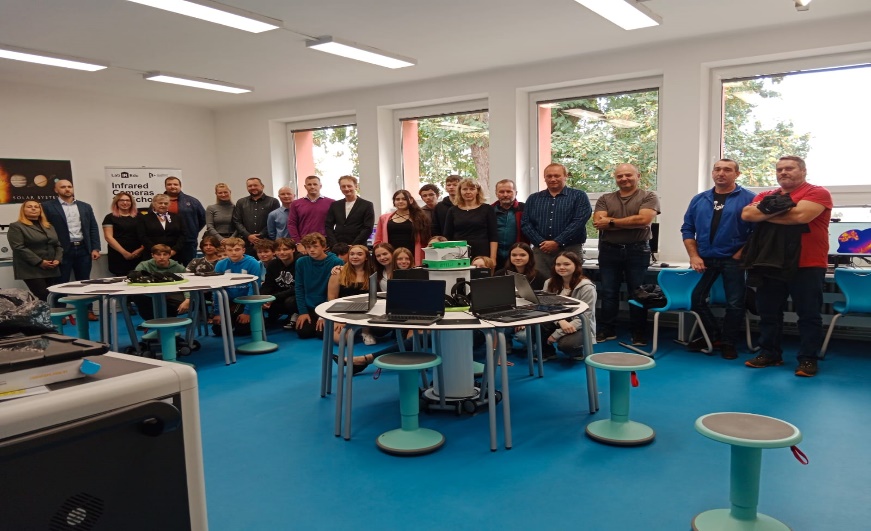 Lektoři Centra akademie techniky se podílí na návrzích a vzniku nového typu multifunkčních  učeben pro Základní  školy v České republice. Cílem je vytvářet kvalitní podmínky pro rozvoj dovedností  a zvyšování kompetencí žáků , podporu nadaných žáků orientovaných na požadavky nového Trhu práce 4.0 /odborné předměty a přírodní  vědy/
Page 8
end
Závěr
Lektoři Centra akademie techniky /AT 4.0/,spolku Technikum Academy, z.s. děkují :

našim mladým technikům, studentům a jejich rodičům
spolupracujícím školám a jejich zřizovatelům
partnerům Centra AT 4.0
donátorům a podporovatelům našeho Centra AT

za spolupráci  
a těšíme se na další výzvy v Inovativním vzdělávání 4.0  jak v České republice, tak i v zahraničí. 
Tým  AT 4.0
CONTACT INFORMATION FOR FURTHER INQUIRIES
+420 734 255 596
technikumacademy@seznam.cz
Havlíčkova 2753 269 01 Rakovník
www.technikum-academy.cz